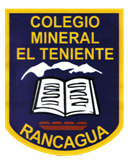 OPERACIONES COMBINADASOBJETIVO: Realizar cálculos que involucren la aplicación de operaciones combinadas en resolución de problemas.ACTITUD: Manifestar interés y disposición frente ala resolución de problemas.
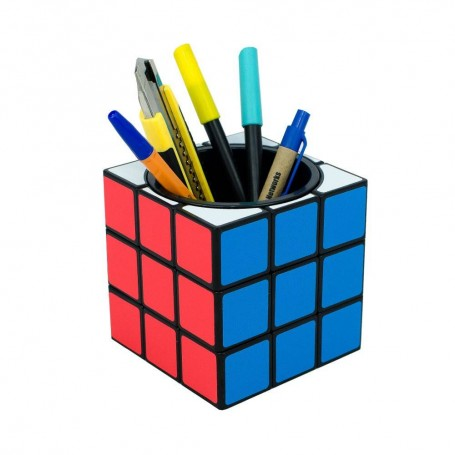 PROFESORA: POLYANA GALVEZ  
MATEMATICA  6° ABC
¿Qué aprenderemos? “La jerarquía de las operaciones combinadas” leemos…
Operaciones combinadas
1° Paso: Los paréntesis
2° paso: Multiplicaciones y divisiones
3° Paso: Sumas y restas
Ahora!!!  Sin paréntesis
Sumas y restas
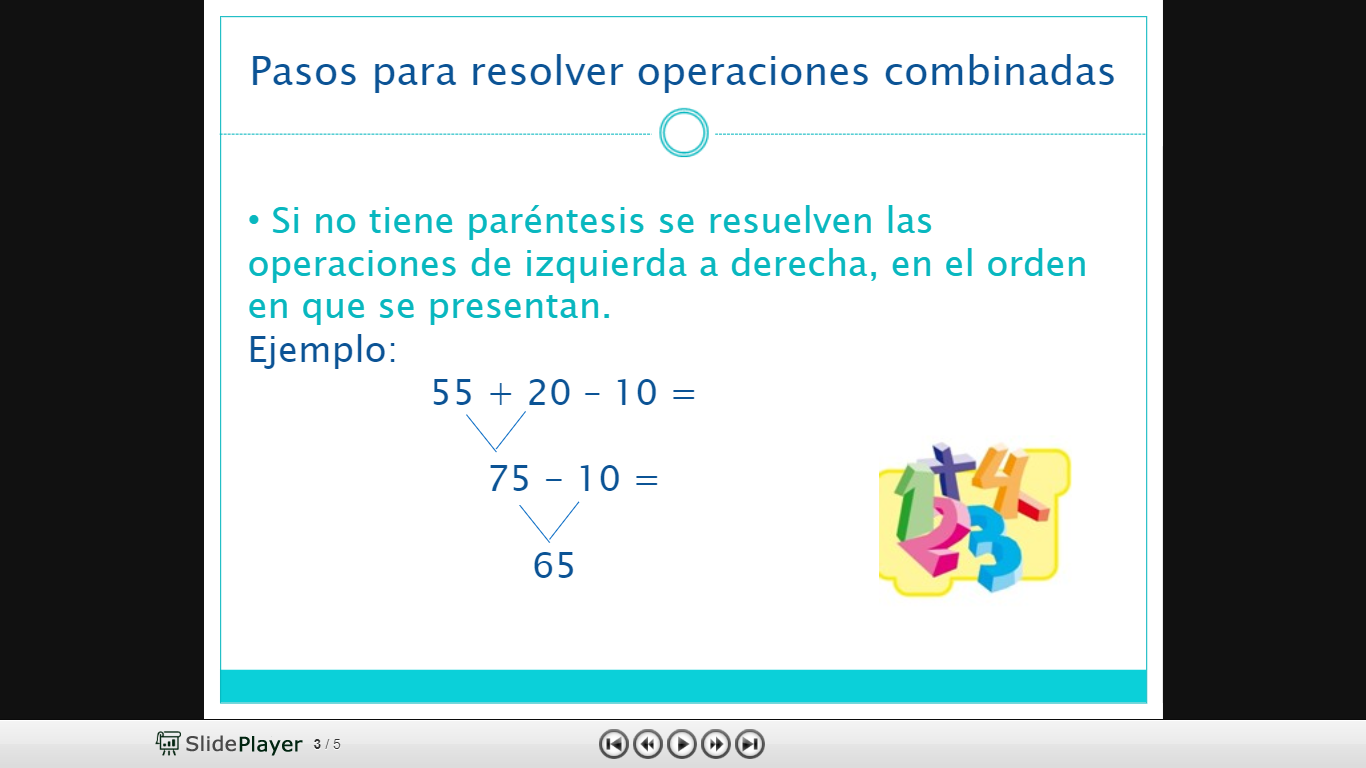 Ahora!!!  Sin paréntesis
Multiplicación y división
Observa la aplicación de los pasos:                   Operaciones combinadas con números naturales.
Para recordar la operatoria básica:
División
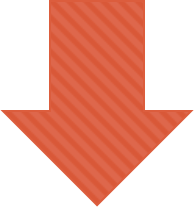 Estrategias para multiplicar
Multiplicación
¿Qué aprendimos? Analicemos la siguiente situación…muy simple comparte tu opinión…